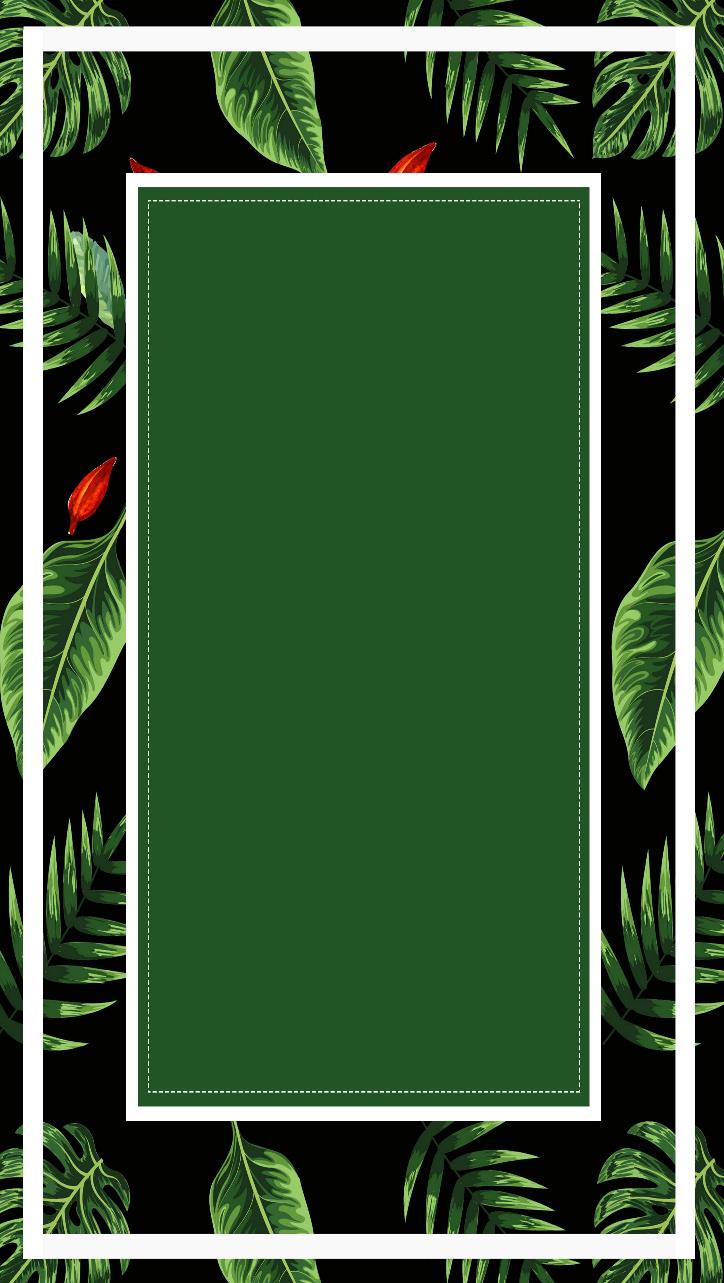 春天你好
point: If architectural style two years ago everybody also in discussion architectural style whether can treat as the product the core essentia in discussion architectural sty
汇报人:办公资源网  汇报时间:2019
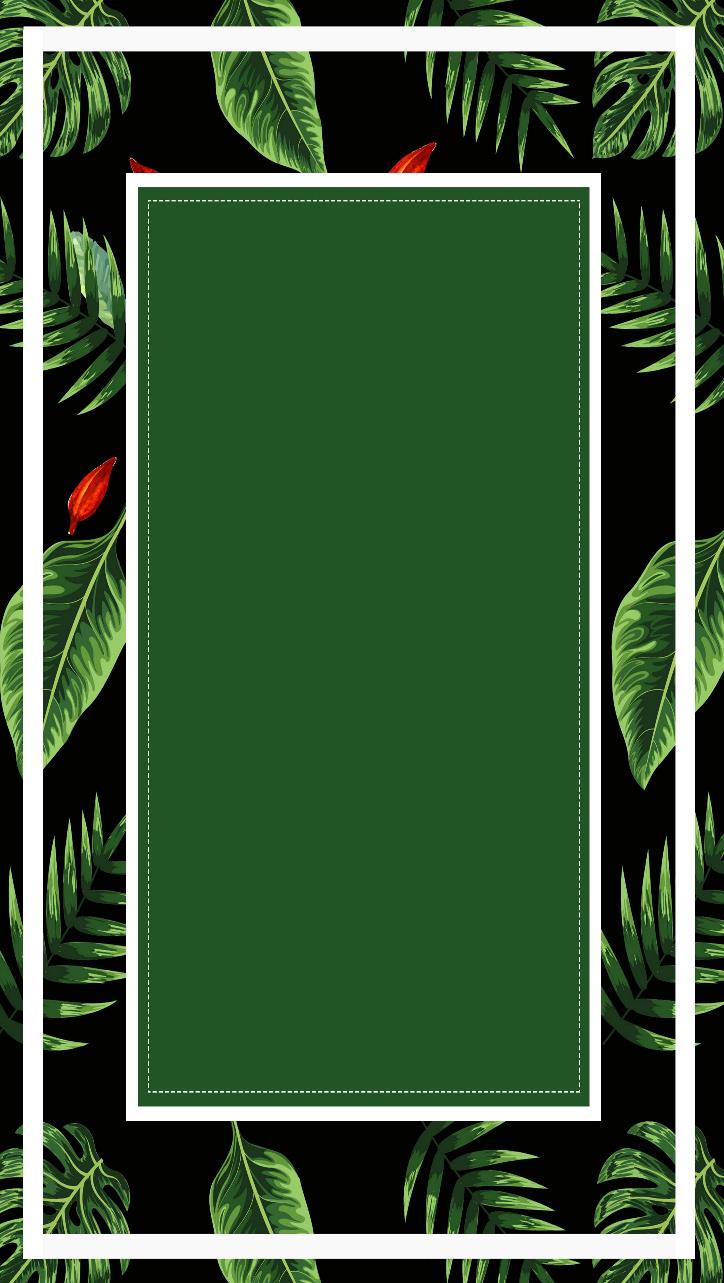 目录
CONTENTS
贰
壹
叁
肆
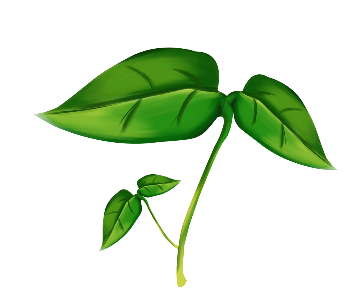 点击此处添加章节标题
Click here to add chapter heading
点击此处添加章节标题
Click here to add chapter heading
点击此处添加章节标题
Click here to add chapter heading
点击此处添加章节标题
Click here to add chapter heading
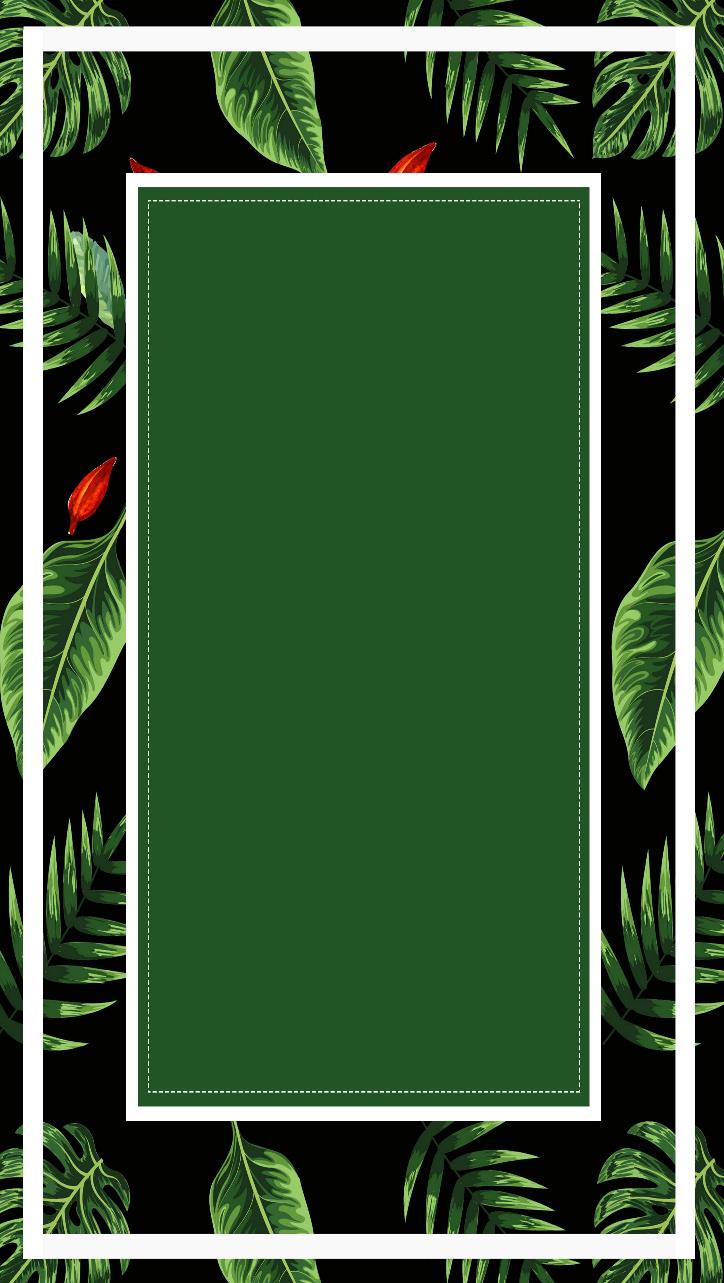 01
在此输入题目
添加相关标题文字
添加相关标题文字
添加相关标题文字
添加相关标题文字
在此输入题目
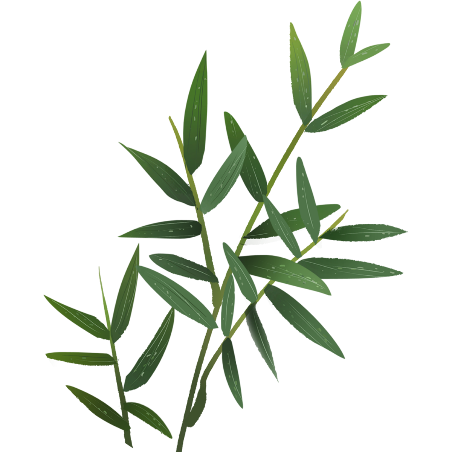 在此输入题目
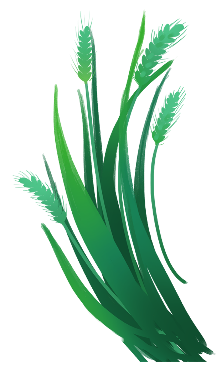 请替换文字内容
请替换文字内容
请替换文字内容
标题
标题
标题
标题
在此输入题目
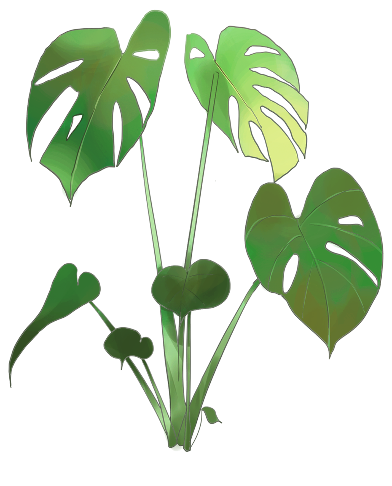 在此输入题目
加入标题描述
详写内容……点击输入本栏的具体文字，简明扼要的说明分项内容，此为概念图解，请根据具体内容酌情修改。
标题一
标题二
标题三
标题四
在此输入题目
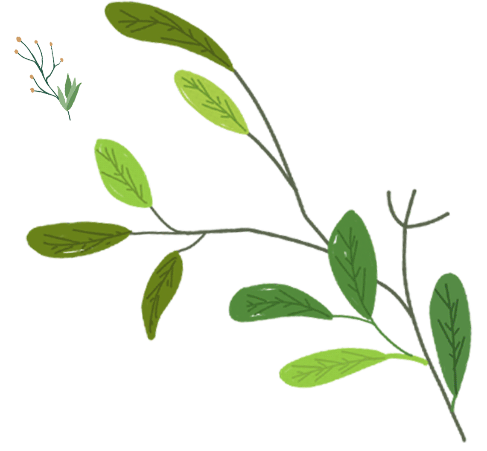 单击此处添加文本单击此处添加文本
单击此处添加文本单击此处添加文本
单击此处添加文本单击此处添加文本
单击此处添加文本单击此处添加文本
单击此处添加文本单击此处添加文本
单击此处添加文本单击此处添加文本
单击此处添加文本单击此处添加文本
单击此处添加文本单击此处添加文本
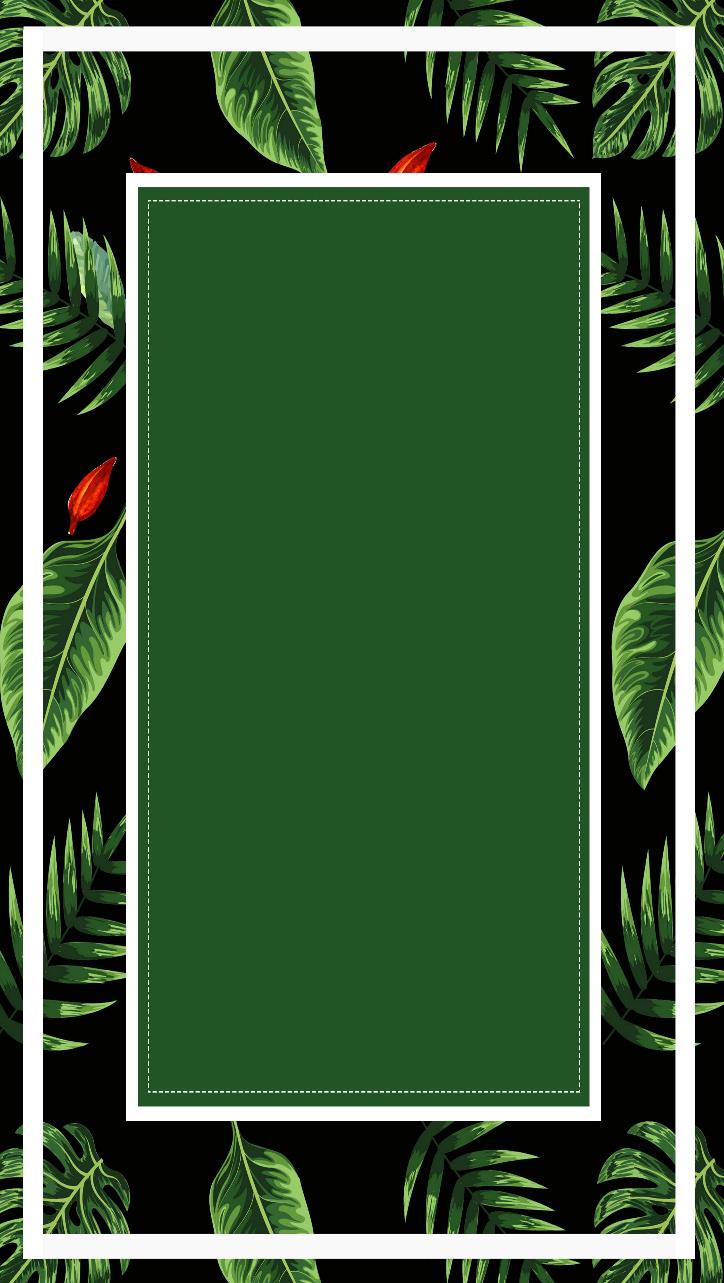 02
在此输入题目
添加相关标题文字
添加相关标题文字
添加相关标题文字
添加相关标题文字
在此输入题目
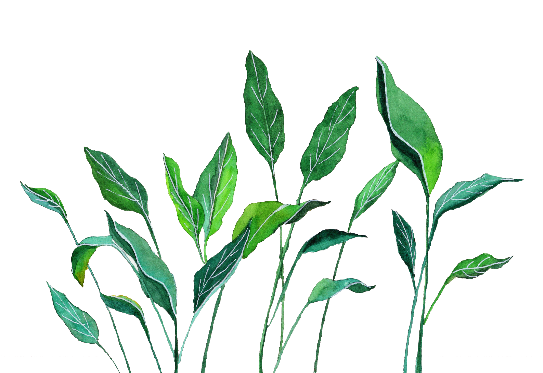 目标内涵一：您的文字内容您的文字内容您的文字内容您的文字内容您的文字内容您的文字内容您的文字内容
目标内涵一：您的文字内容您的文字内容您的文字内容您的文字内容您的文字内容您的文字内容您的文字内容
目标内涵一：您的文字内容您的文字内容您的文字内容您的文字内容您的文字内容您的文字内容您的文字内容
加入标题
加入标题
加入标题
加入标题
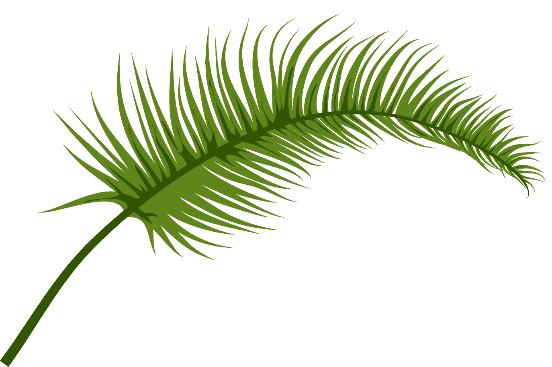 在此输入题目
01.添加标题
在此处添加文字在此处添加文字，在此处添加文字。
添加标题
02.添加标题
在此处添加文字在此处添加文字，在此处添加文字。
添加标题
03.添加标题
在此处添加文字在此处添加文字，在此处添加文字。
添加标题
添加标题
添加标题
添加标题
添加标题
添加标题
添加标题
添加标题
添加标题
在此输入题目
此处添加详细文本描述，建议与标题相关并符合整体语言风格，语言描述尽量简洁生动。尽量将每页幻灯片的字数控制在  200字以内
加入标题
此处添加详细文本描述，建议与标题相关并符合整体语言风格，语言描述尽量简洁生动。尽量将每页幻灯片的字数控制在  200字以内
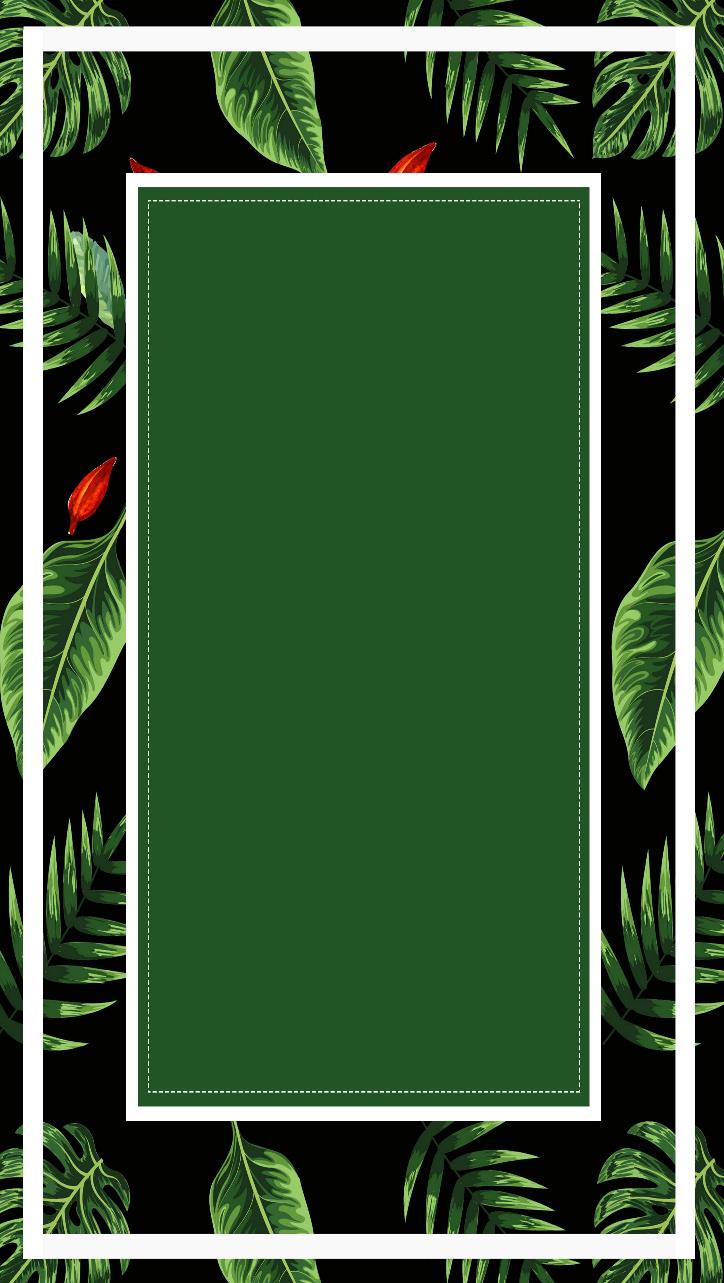 03
在此输入题目
添加相关标题文字
添加相关标题文字
添加相关标题文字
添加相关标题文字
在此输入题目
79%
39%
90%
67%
54%
Fix Cost
Property
Cost
Interest
Another
Cost
Labor 
Payment
在此输入题目
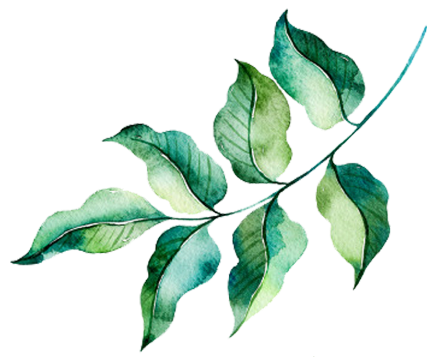 1
2
加入标题描述
3
加入标题描述
加入标题描述
标题一
标题二
标题三
标题四
在此输入题目
单击此处添加文本单击此处添加文本
单击此处添加文本单击此处添加文本
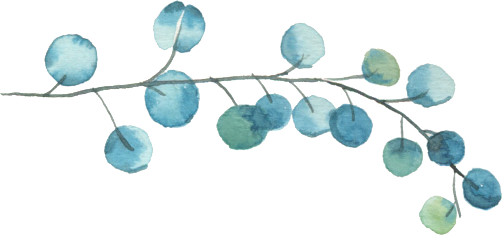 单击此处添加文本单击此处添加文本
单击此处添加文本单击此处添加文本
单击此处添加文本单击此处添加文本
单击此处添加文本单击此处添加文本
单击此处添加文本单击此处添加文本
单击此处添加文本单击此处添加文本
在此输入题目
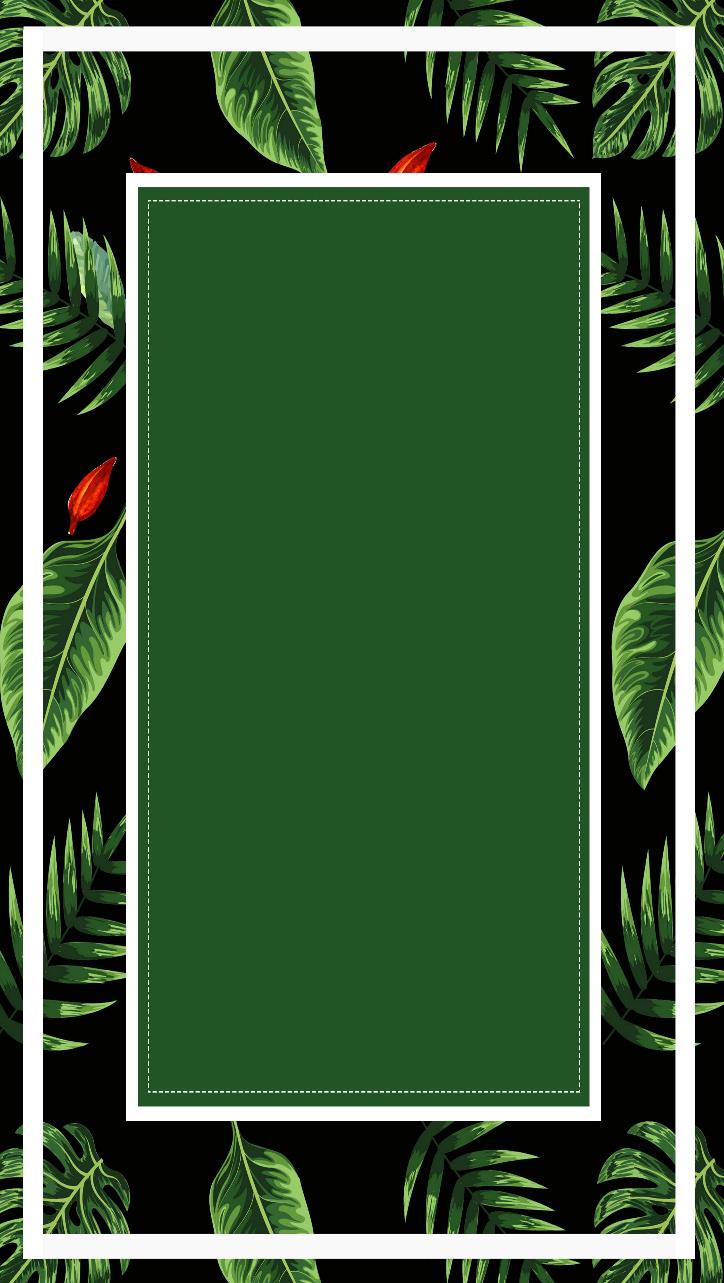 04
在此输入题目
添加相关标题文字
添加相关标题文字
添加相关标题文字
添加相关标题文字
在此输入题目
加入标题描述
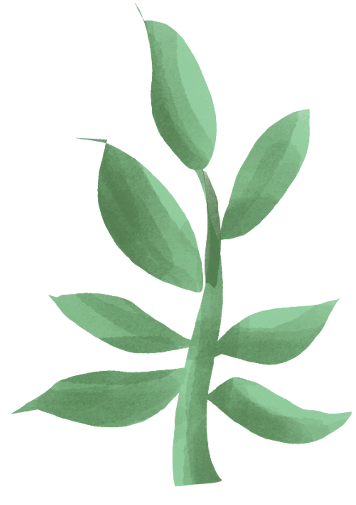 在此输入题目
02
01
04
03
在此输入题目
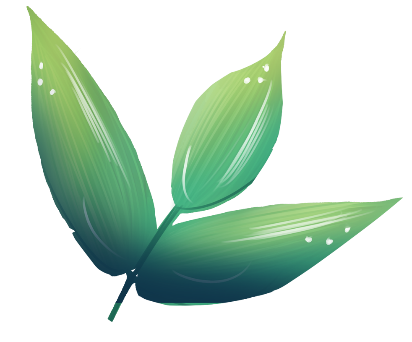 标题
标题
在此输入题目
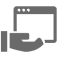 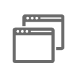 请输入您要的内容
请输入您要的内容
请输入您要的内容
请输入您要的内容
请输入您要的内容
请输入您要的内容
请输入您要的内容
请输入您要的内容
请输入您要的内容
Z
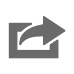 请输入您要的内容
请输入您要的内容
请输入您要的内容
请输入您要的内容
请输入您要的内容
请输入您要的内容
右键点击图片选择设置图片格式可直接替换图片。您的内容打在这里，或者通过复制您的文本后，在此框中选择粘贴。在此录入上述图表的综合描述说明在此录入上述图表的综合描述说明。
在此输入题目
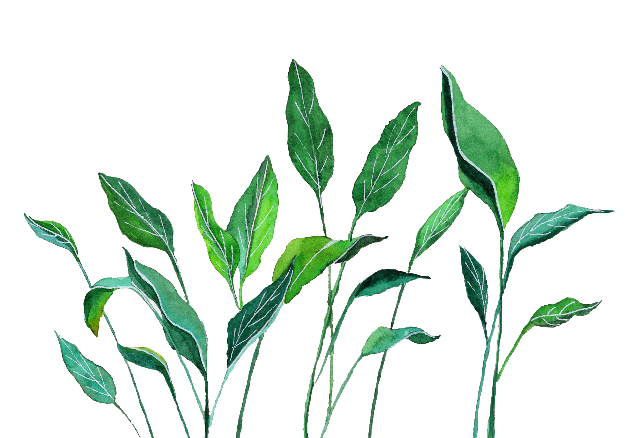 目标内涵一：您的文字内容您的文字内容您的文字内容您的文字内容您的文字内容您的文字内容您的文字内容
目标内涵一：您的文字内容您的文字内容您的文字内容您的文字内容您的文字内容您的文字内容您的文字内容
目标内涵一：您的文字内容您的文字内容您的文字内容您的文字内容您的文字内容您的文字内容您的文字内容
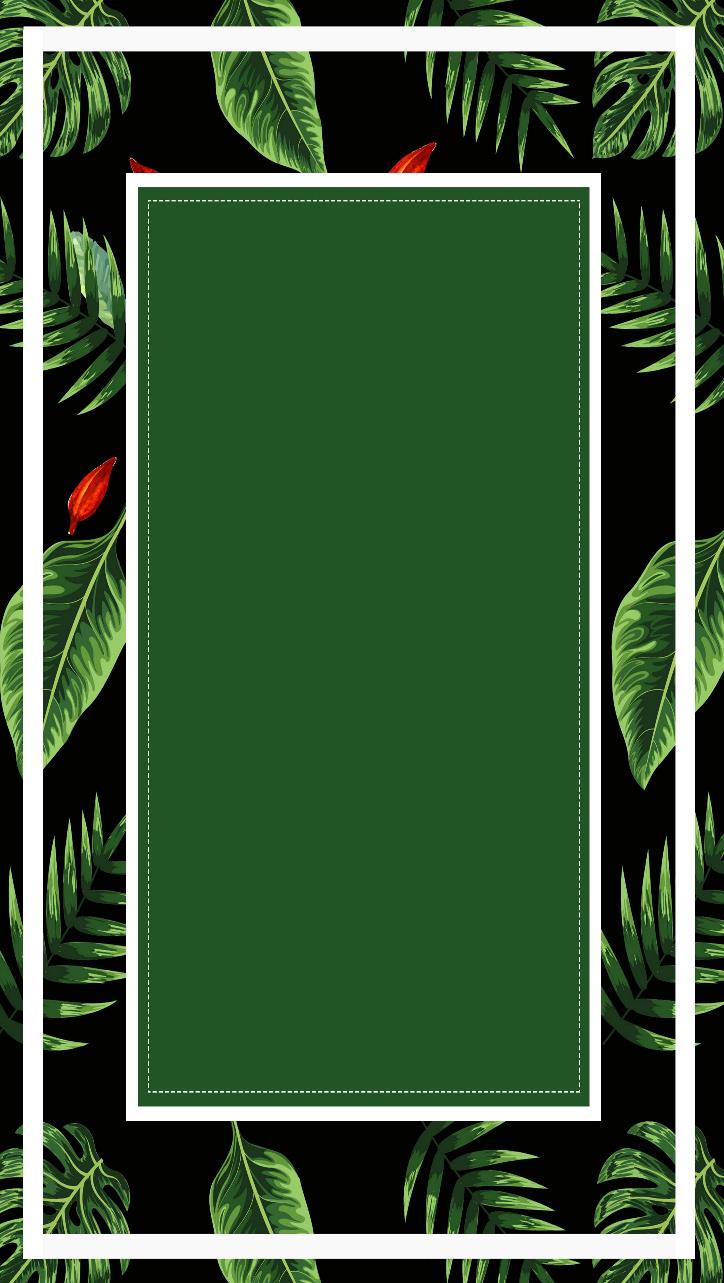 谢
point: If architectural style two years ago everybody also in discussion architectural style whether can treat as the product the core essentia in discussion architectural sty
汇报人:办PPT818  汇报时间:20XX年
谢
REPORT